UPDATES:Marketplace	Commissioner Trinidad Navarro,        Department of Insurance
Marketplace Update
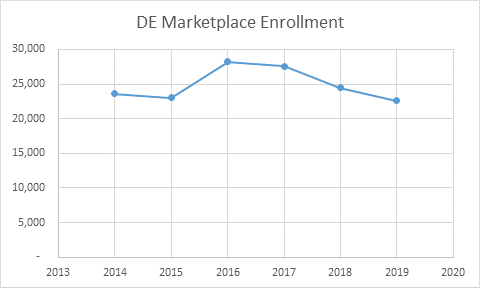 2
Marketplace Update
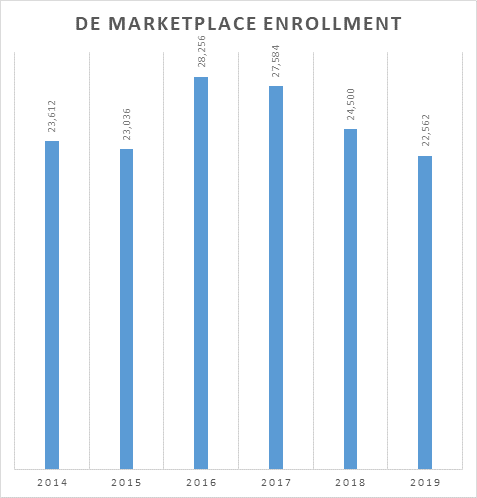 3